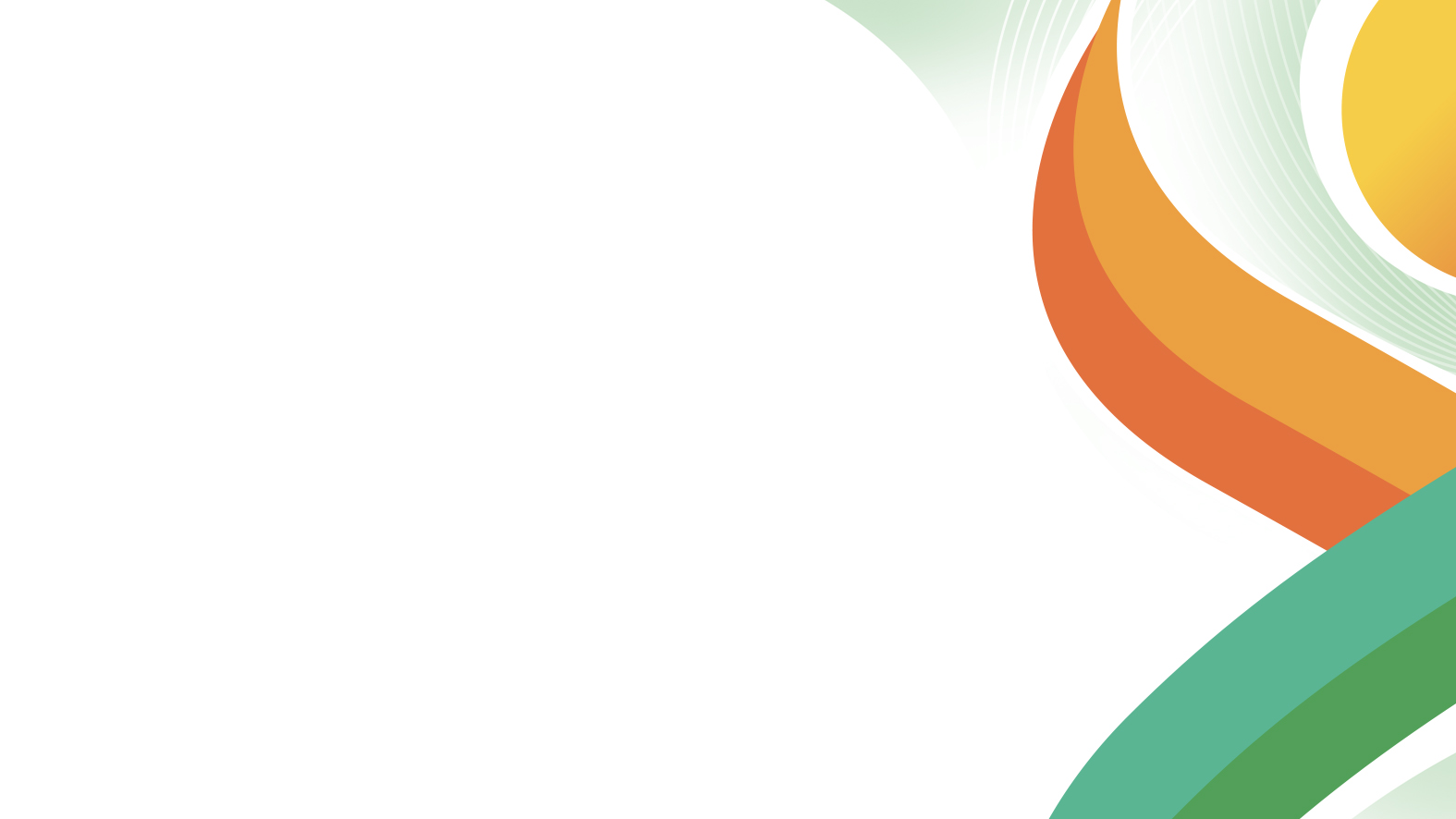 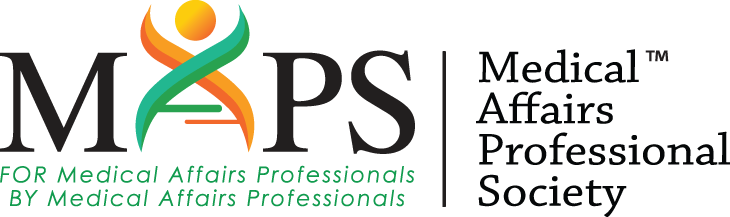 THE FUTURE OF 
MEDICAL AFFAIRS
2030
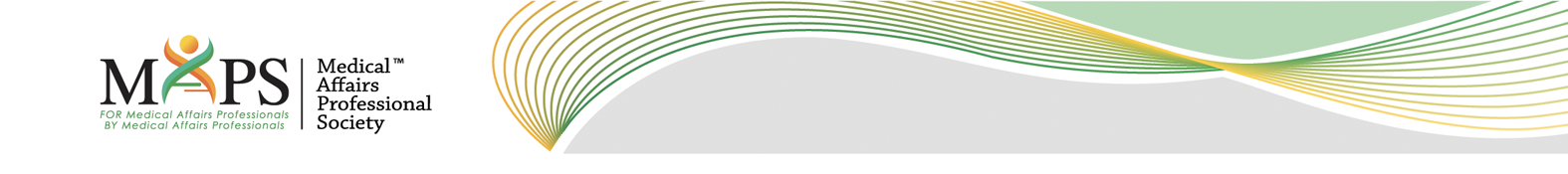 Authors
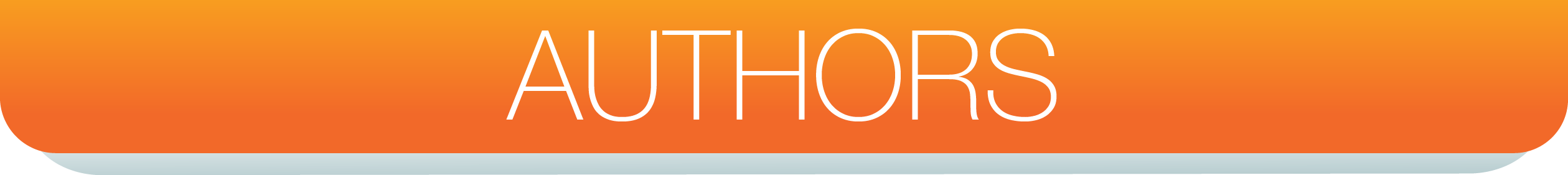 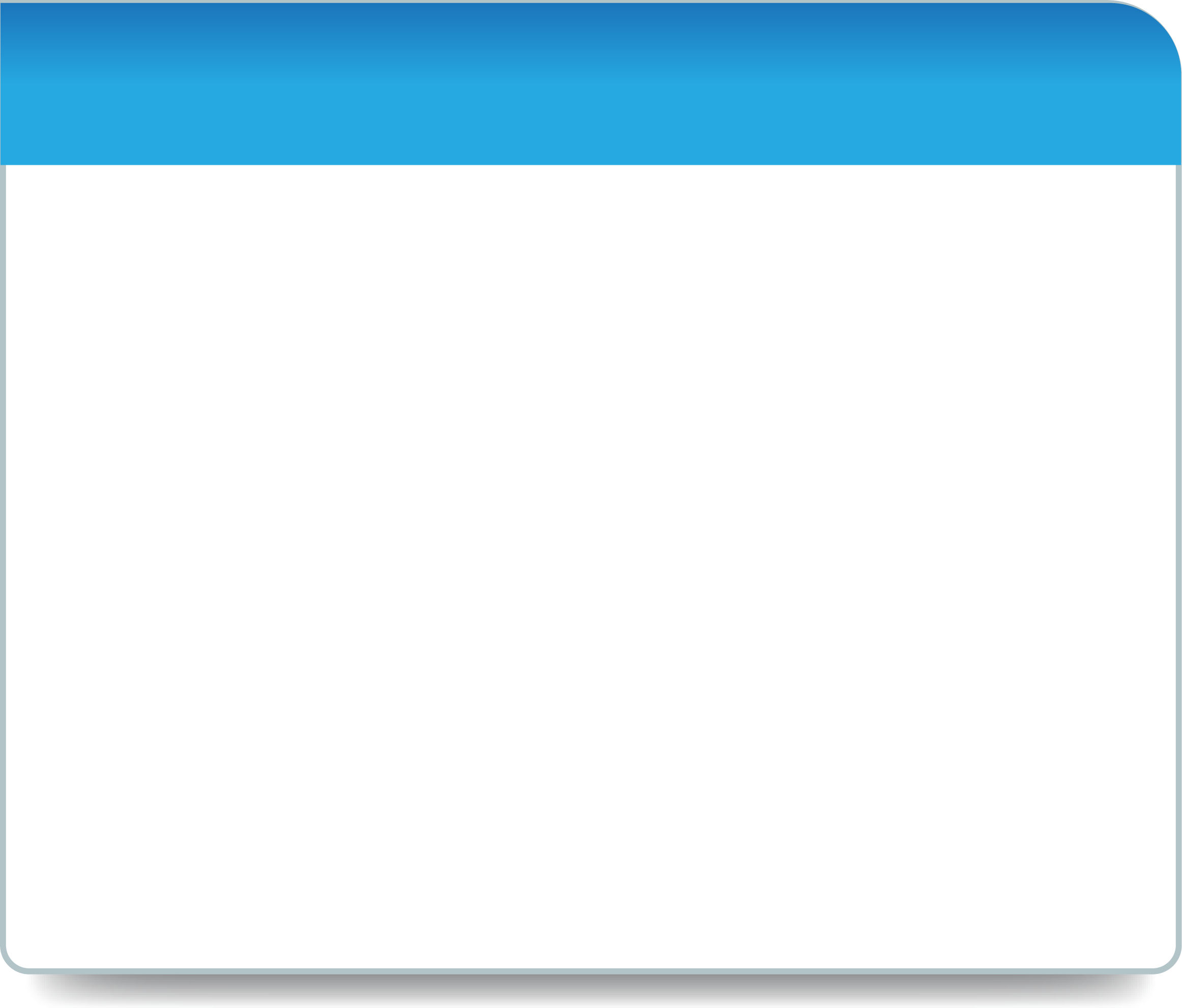 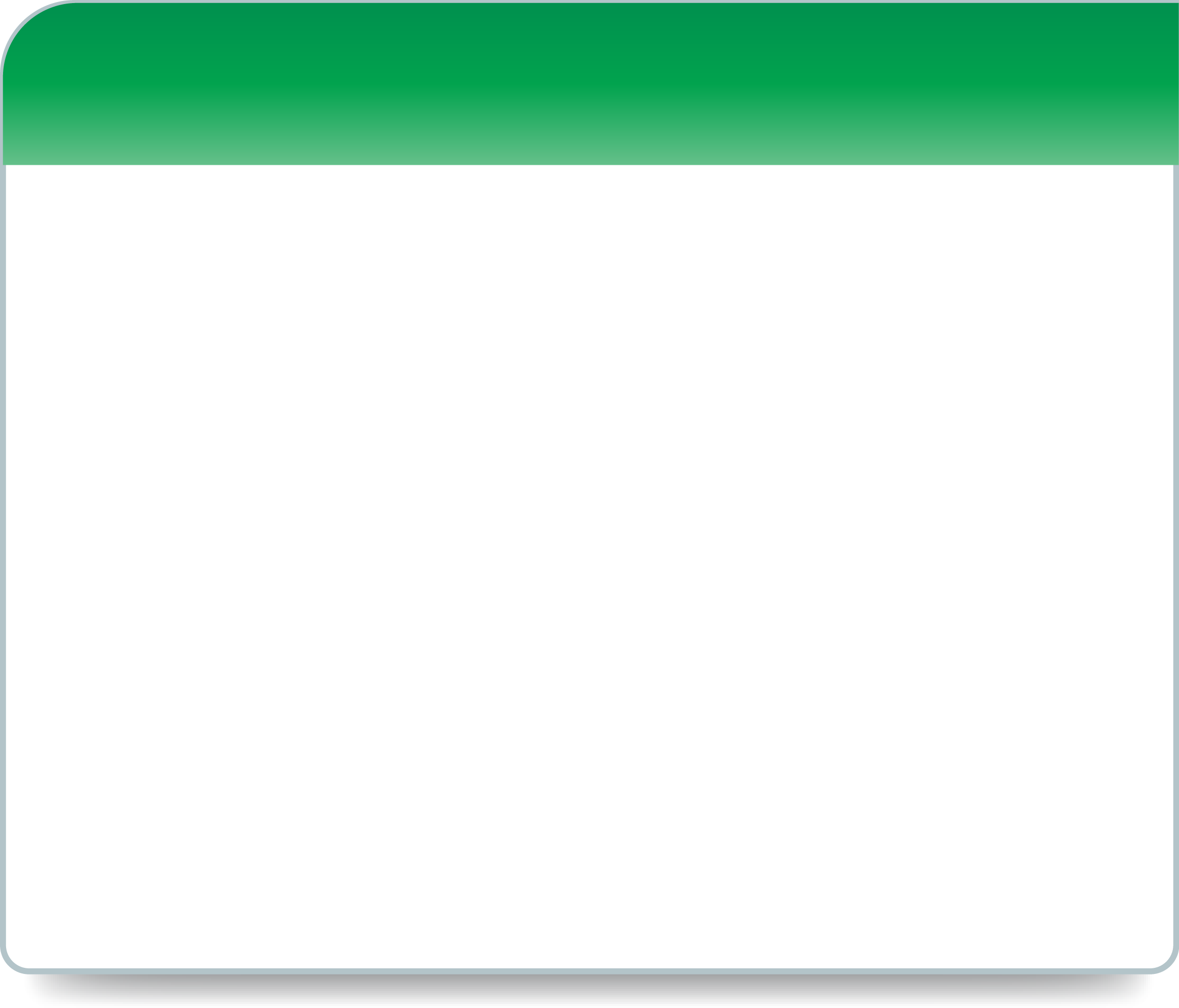 Additional Contributing Members of the Executive Consortium:
Visionary Working Group Members
Catrinel Galateanu, VP, Head Global Medical Affairs, UCB
Danny McBryan, SVP, Global Head of Medical Affairs and Pharmacovigilance, Teva Pharmaceuticals
Peter Piliero, VP, Medical Affairs, Melinta Therapeutics 
William Sigmund, EVP and Chief Medical Officer, Becton Dickinson
Sandra Silvestri, SVP & Global Head of Medical General Medicine, Sanofi
Monica de Abadal, SVP, Head of Medical Affairs North America, Ipsen
Riad Dirani, VP, Global Head of HEOR and Epidemiology,                        Teva Pharmaceuticals 
Danie du Plessis, EVP Medical Affairs, Kyowa Kirin
Mary Alice Dwyer, Vice President, US, Synetic Life Sciences
Marija Geertsen, VP, US Medical Affairs, Lundbeck
Rob Kaper, VP, Head of Global Medical Affairs, Otsuka
Tamas Koncz, Chief Medical Officer Inflammation and Immunology, Pfizer
Charlotte Kremer, former EVP Head of Medical Affairs
Deborah Long, SVP, Global Medical Affairs, Vertex
John Pracyk, Chief Medical Safety Officer, Olympus Corporation
Lobna Salem, Regional Chief Medical Officer Developed Markets and Japan, Australia, and New Zealand, Viatris
Nicole Selenko-Gebauer, Vice President, Head Global Medical Affairs, AbbVie
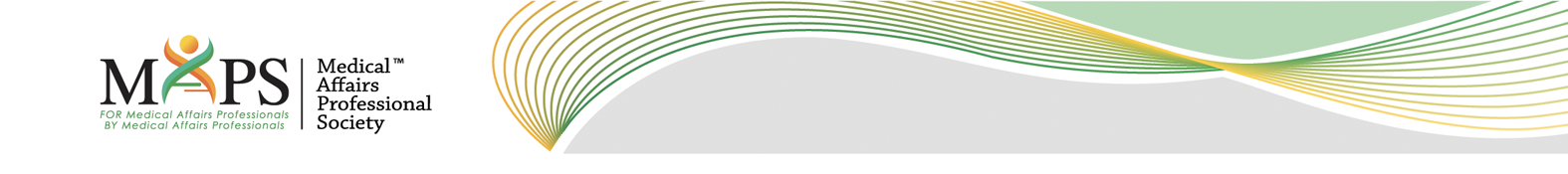 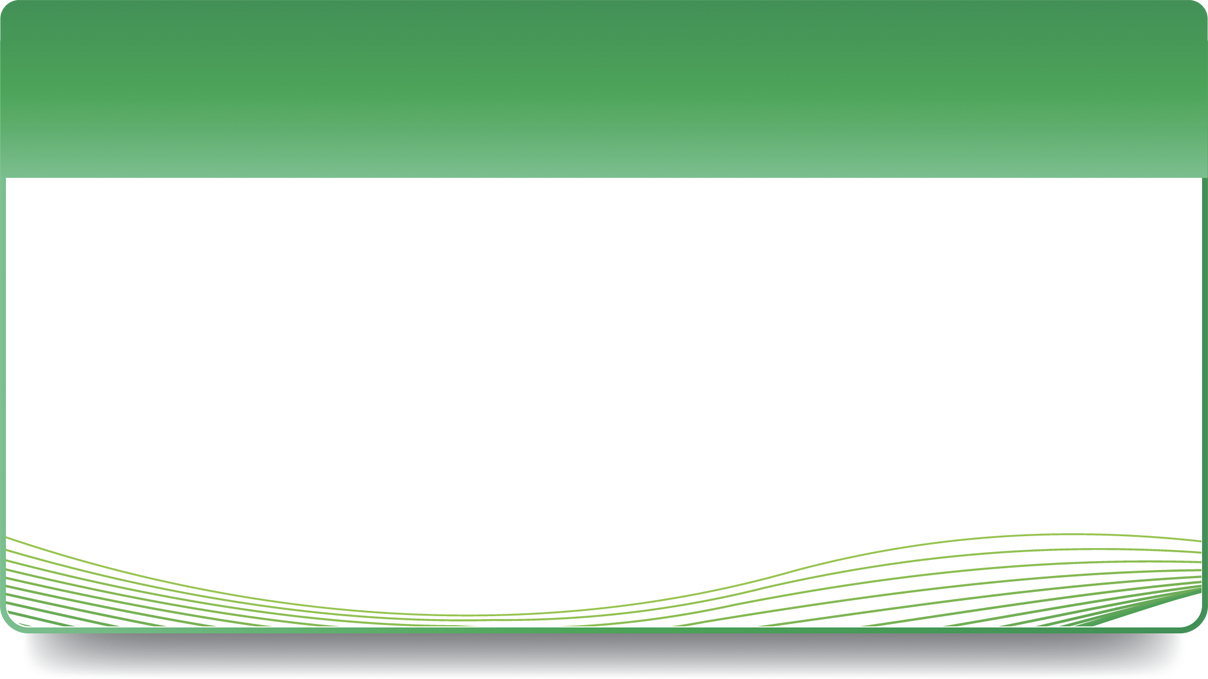 MEDICAL AFFAIRS VISION 2030
Medical Affairs will be a strategic leader at the center of clinical development and commercialization efforts, identifying and addressing unmet patient, payer, policymaker, and provider needs that advance clinical practice and improve patient outcomes.
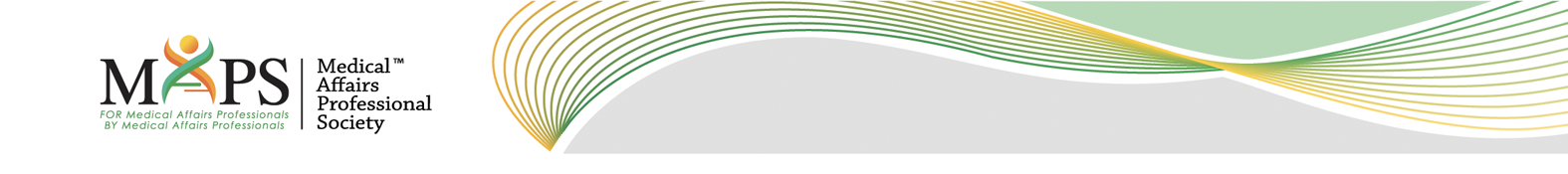 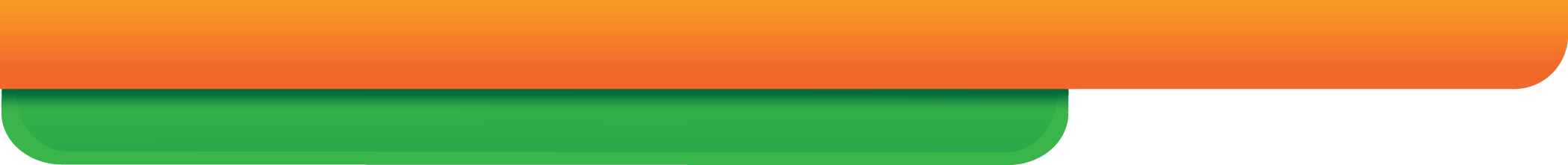 MEDICAL AFFAIRS IN SOCIETY 2030
Major Change Points:
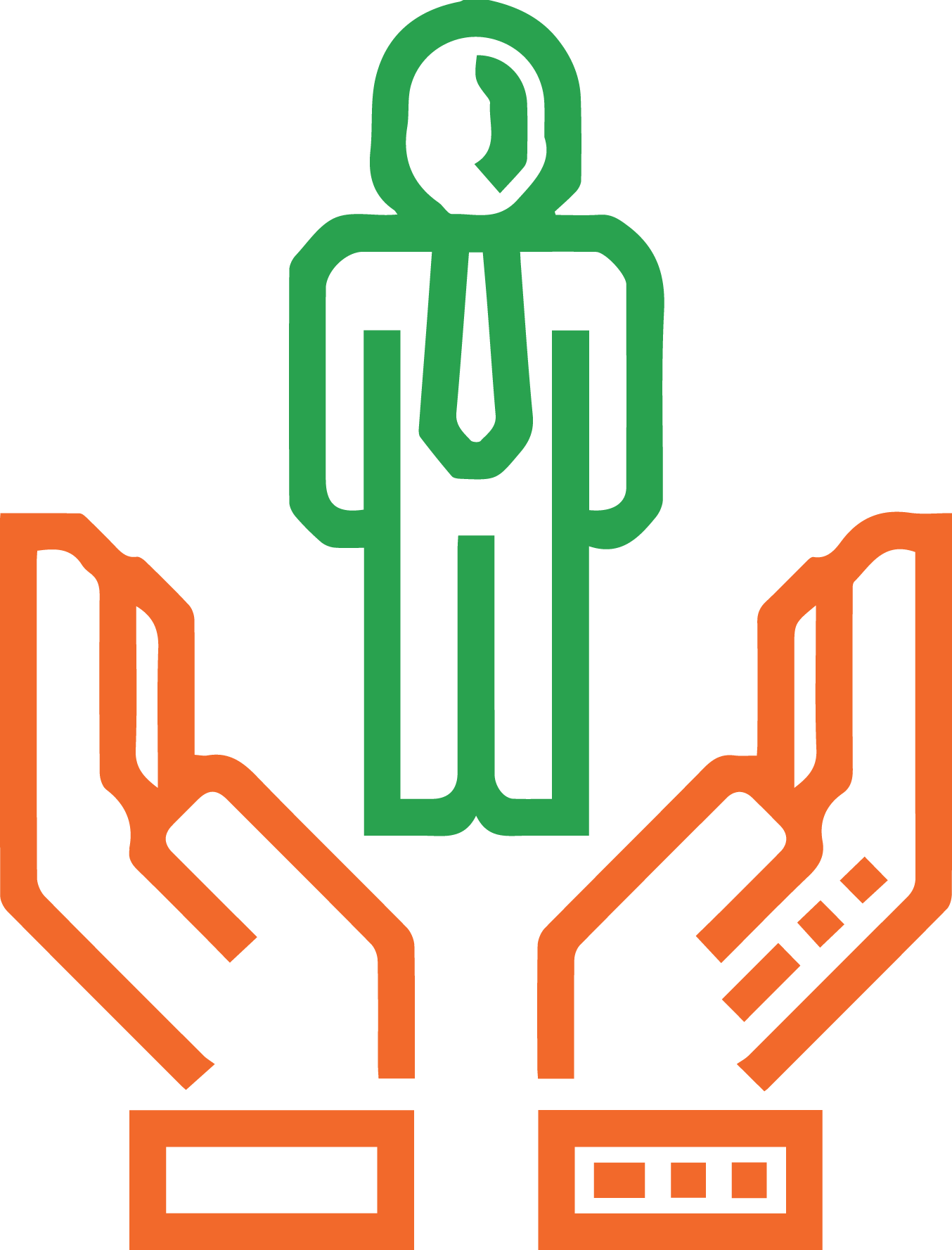 Medical Affairs will empower societal decision-making by communicating the value of emerging treatments
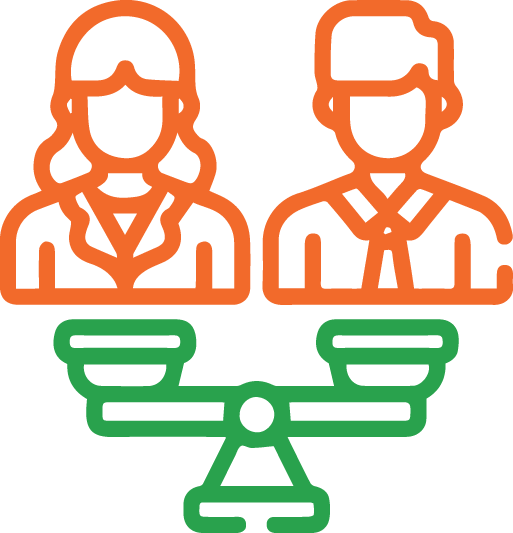 Medical Affairs will be at the center of societal issues such as access, health equity, outcomes, and patient-centricity
Medical Affairs will drive transformation of public sentiment regarding the biopharmaceutical and MedTech industries
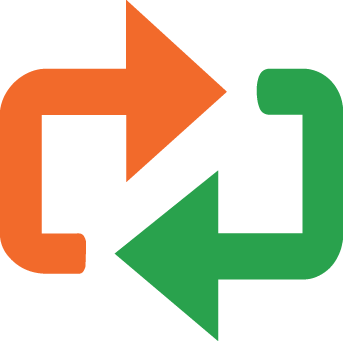 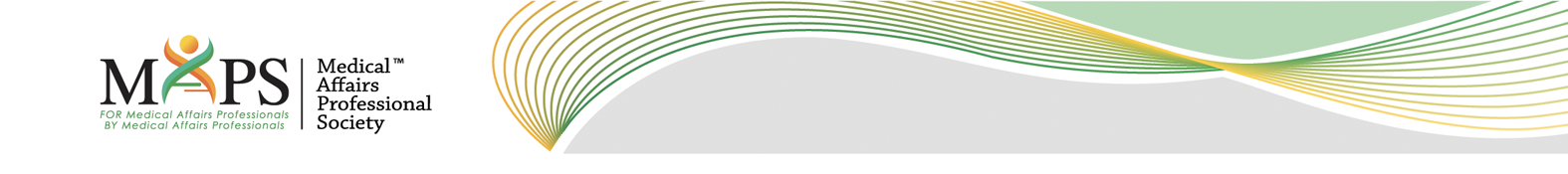 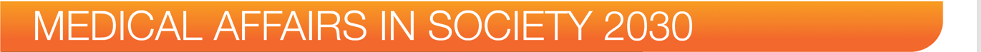 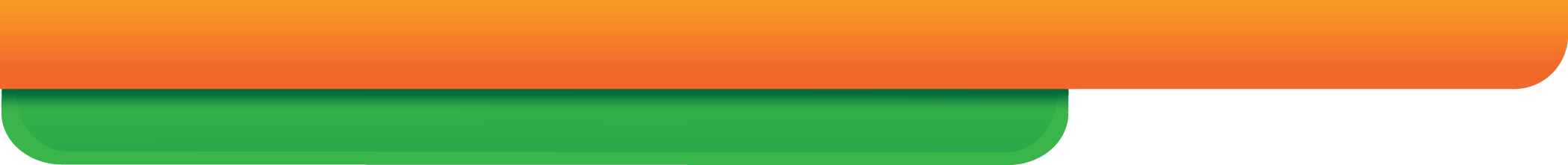 MEDICAL AFFAIRS IN SOCIETY 2030
With the start of the pandemic in 2020, Medical Affairs demonstrated its value to society as the trusted scientific voice of industry 
As we emerge from the pandemic, Medical Affairs will use its voice to benefit society in new ways
Medical Affairs must broaden engagement with stakeholders to meet the data dissemination and scientific exchange needs of payers and patients 
This is similar to the way MA has traditionally met the needs of HCPs and KOLs
Medical Affairs must lead the transformation of societal opinion regarding the biopharmaceutical and MedTech industries
The 2030 vision for Medical Affairs sees the function leading a new partnership between industry and society for the benefit of all
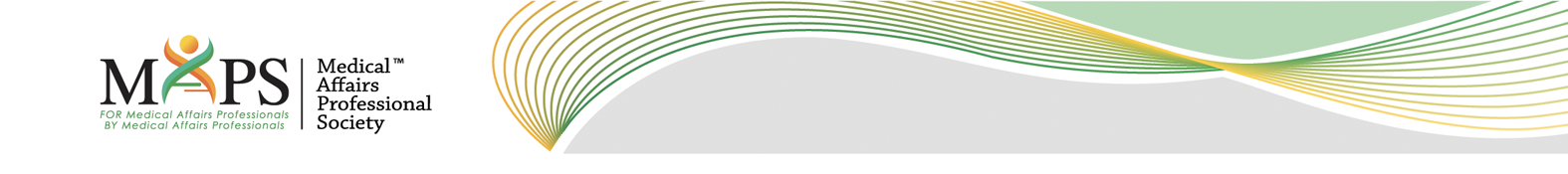 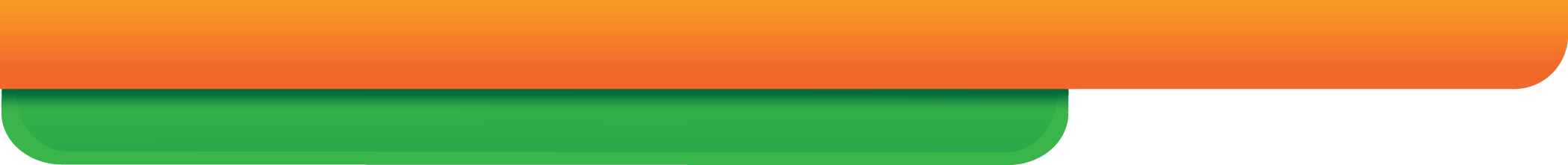 MEDICAL AFFAIRS IN INDUSTRY 2030
Major Change Points:
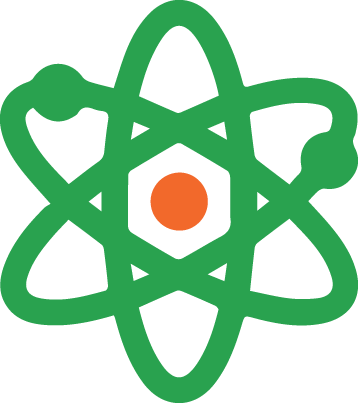 Medical Affairs will own the scientific aspects of patient engagement
Medical Affairs will affirm its role as leader of the organization’s scientific narrative
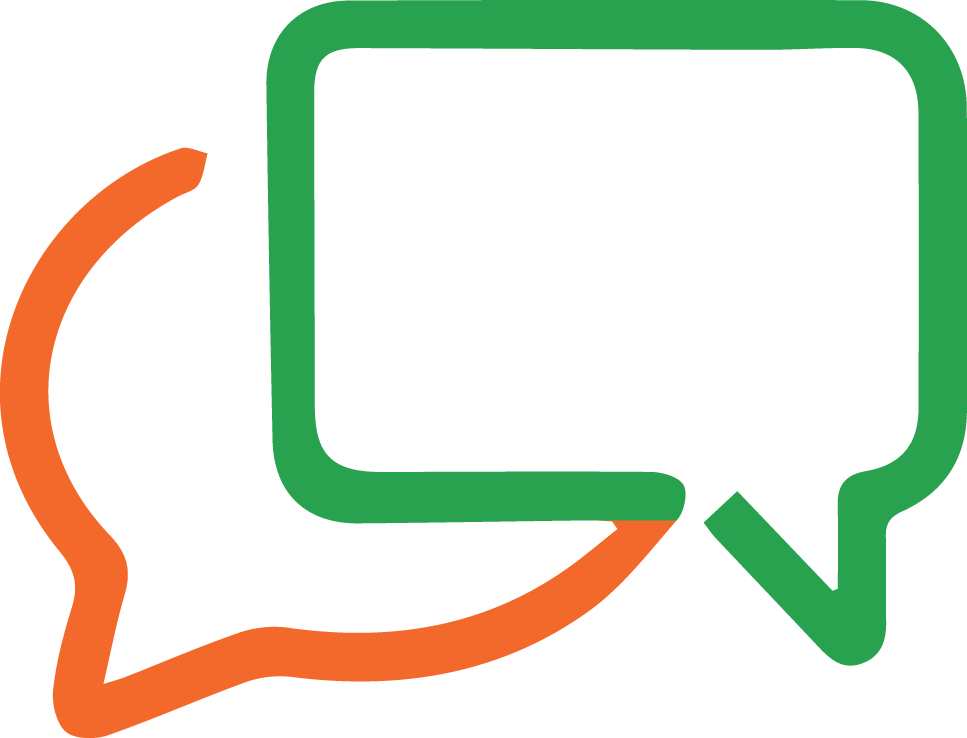 Medical Affairs’ use of Real-World Evidence (RWE) will not only guide the use of emerging treatments but will inform regulatory decisions including label expansion
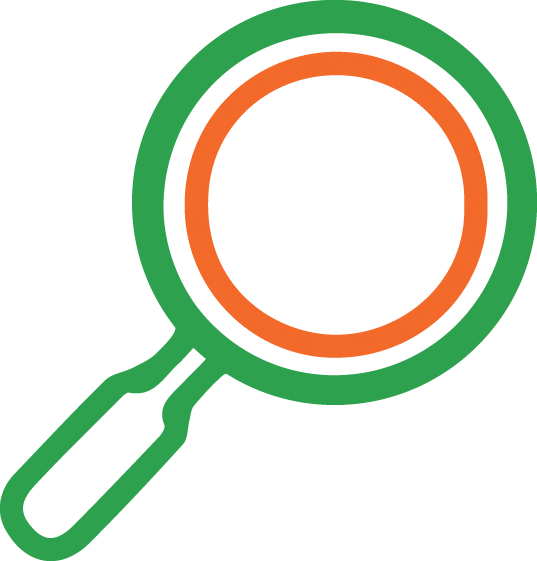 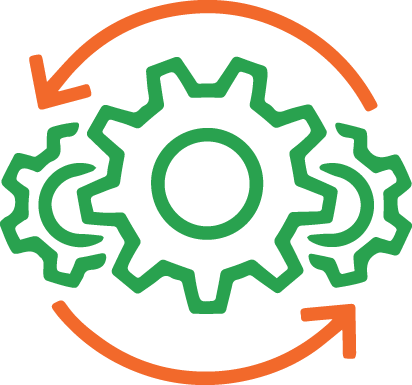 As a result of increasing strategic responsibilities, Medical Affairs will cede or streamline some of its existing operational responsibilities
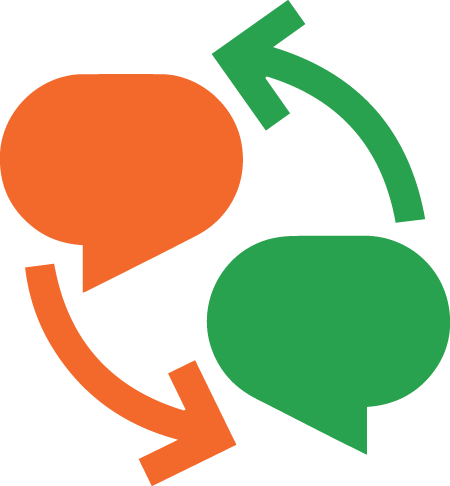 There will be a significant expansion of the role of Medical Affairs in listening and responding to external stakeholders
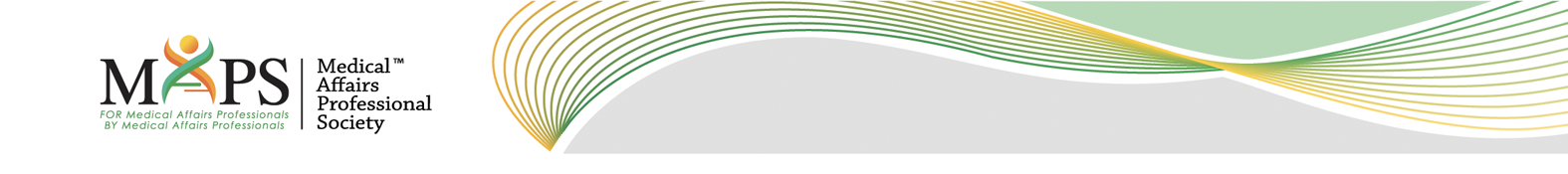 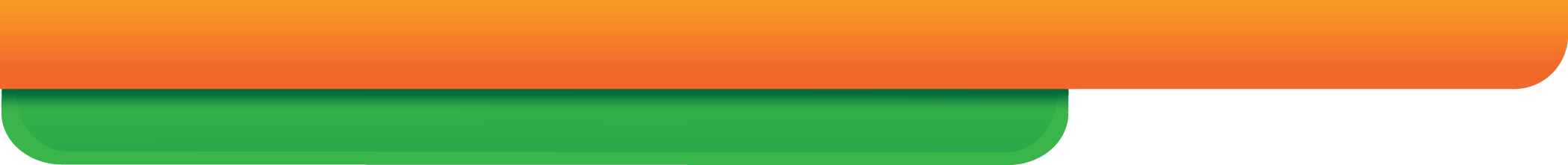 MEDICAL AFFAIRS IN INDUSTRY 2030
The role of Medical Affairs has shifted over the decades, from guiding HCPs to developing capabilities in Medical Information to expanding the communication of scientific information to now becoming a third strategic pillar within the organization

Traditional capabilities are evolving, and new capabilities are emerging as we realize yesterday’s vision and start to see new possibilities for the future
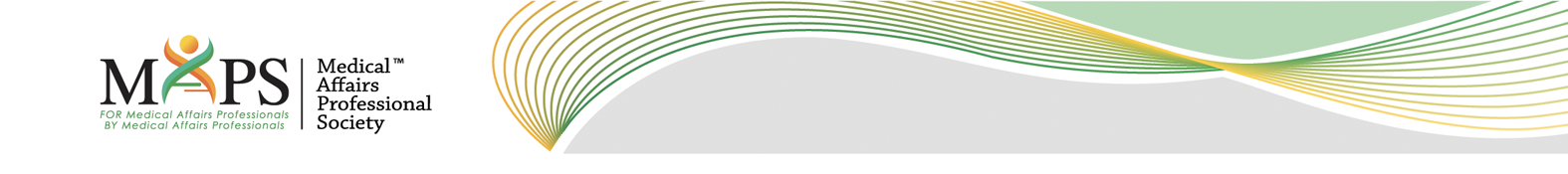 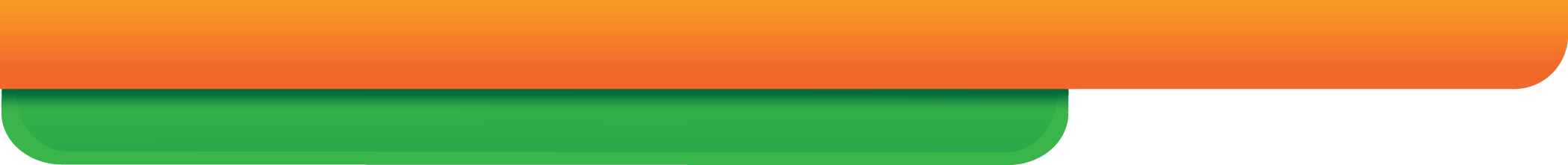 MEDICAL AFFAIRS IN INDUSTRY 2030
Focus Areas of Increasing Importance
Data Dissemination/Communication
Communication of the value and cost-effectiveness of therapies
Need to integrate multiple sources of information into a coherent narrative and single scientific voice 
Medical Affairs will be instrumental in owning or collaborating with cross-functional partners to provide scientific context for decision-makers including payers and policy makers

External Relationships
Role of MA will continue to move toward a model of long-term relationships and dialogue with external stakeholders 
Participants in the dialogue include professional societies, patient advocacy organizations, and industry companies with whom our organizations traditionally compete
The COVID-19 vaccine development experience shows that societal benefit was achieved by companies willing to collaborate on a solution.
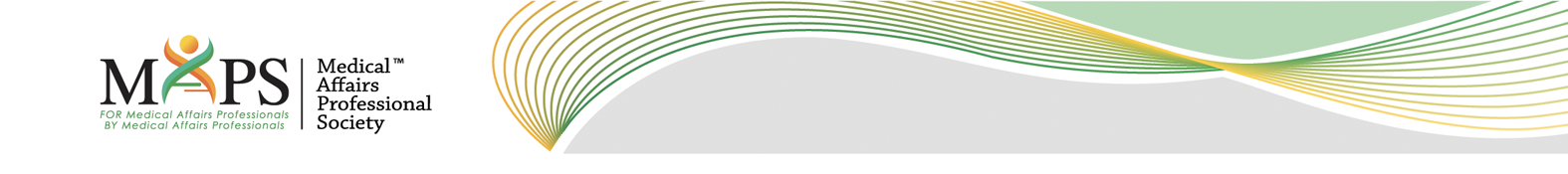 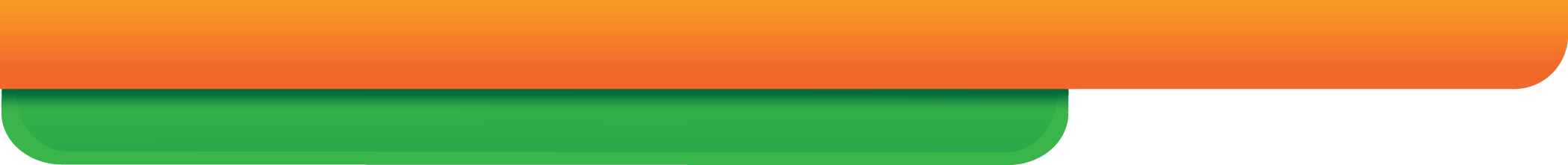 MEDICAL AFFAIRS IN INDUSTRY 2030
Focus Areas of Increasing Importance
Strategic Insights
Industry now appreciates the role of MA in gathering insights
By 2030, MA will need to envision and message the strategic importance of insights beyond a gap analysis 
Insights will inform early development and strategic portfolio decisions, and will allow organizations to be more rapidly responsive to external conditions 

Evidence Generation 
The role of Medical Affairs in evidence generation has expanded both earlier and later in the development life cycle 
Earlier: insights that influence the design and end points for registrational trials, as well as input into the integrated Evidence Generation Plan 
Later: MA is leading the use of RWE to describe clinical effectiveness in real-world patient populations 
By 2030, MA must further drive innovative evidence generation strategies to speed the availability of high-quality data
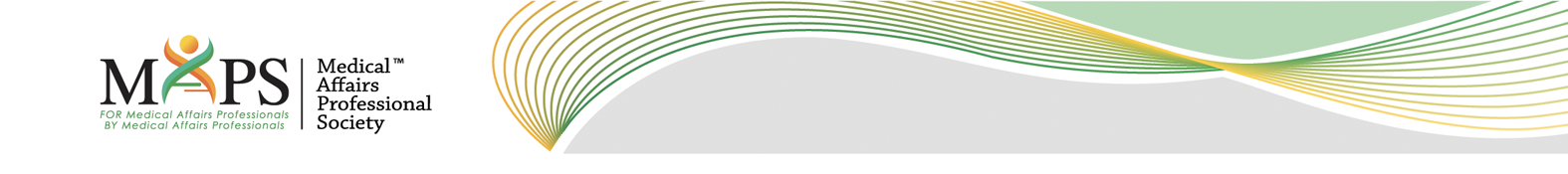 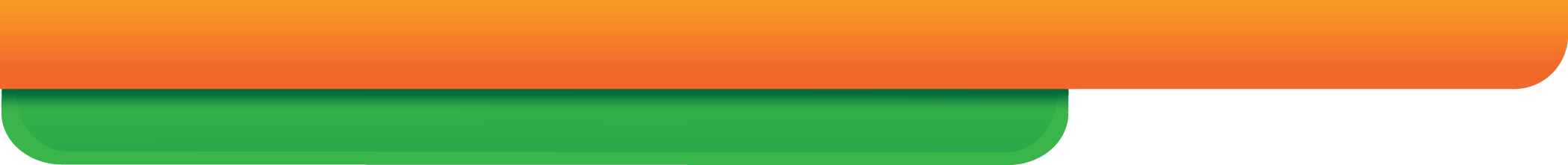 MEDICAL AFFAIRS IN INDUSTRY 2030
Focus Areas of Increasing Importance
Patient Engagement
Medical Affairs must own the scientific aspects of patient engagement, by working with patients and patient communities as essential partners throughout the life cycle 
MA must ensure patient insights are embedded in all data generation strategies and activities
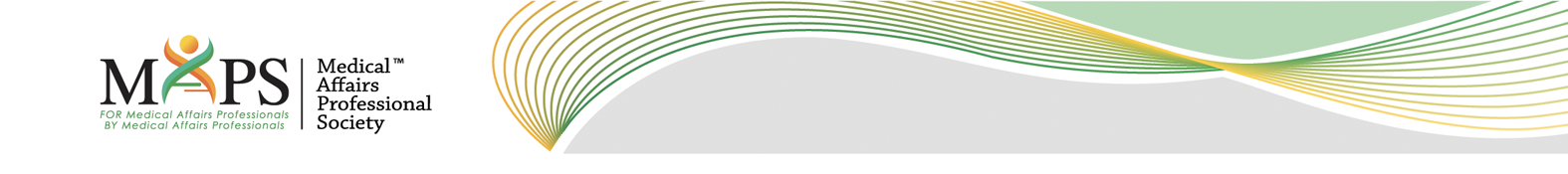 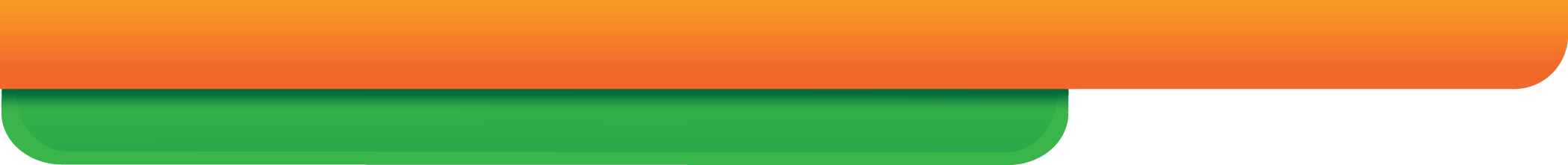 MEDICAL AFFAIRS IN INDUSTRY 2030
Optimized/Streamlined Medical Affairs Focus Areas
Medical Information
Answers will need to be given increasingly through artificial intelligence, chatbots, and other automated systems
MI will need to have robust analytical capabilities to identify information gaps
 
Compliance/Governance
Medical Affairs should not have broad compliance or governance –related responsibilities as this detracts from scientific activities and expertise 

Operational Efficiency
Medical Affairs will need to better manage the diverse range of activities, teams, and people to ensure efficiency 
Global best practices will reduce the need for local/country organizations to create standard operating procedures
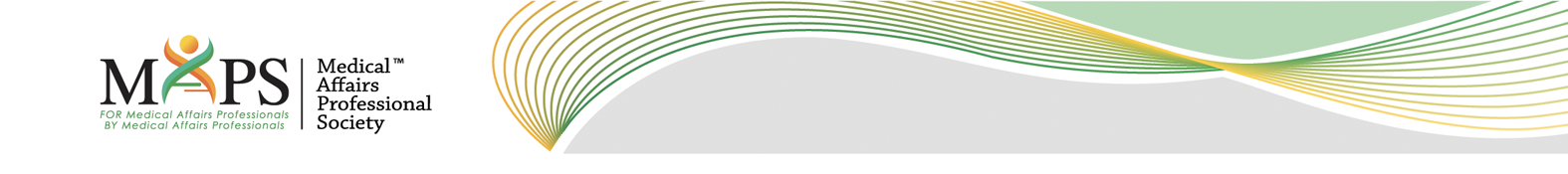 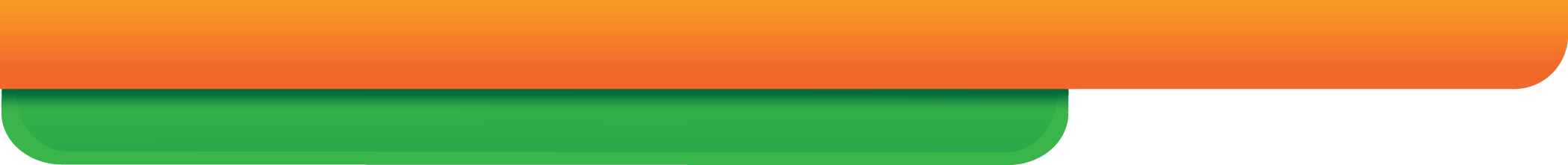 MEDICAL AFFAIRS TEAMS 2030
Major Change Points:
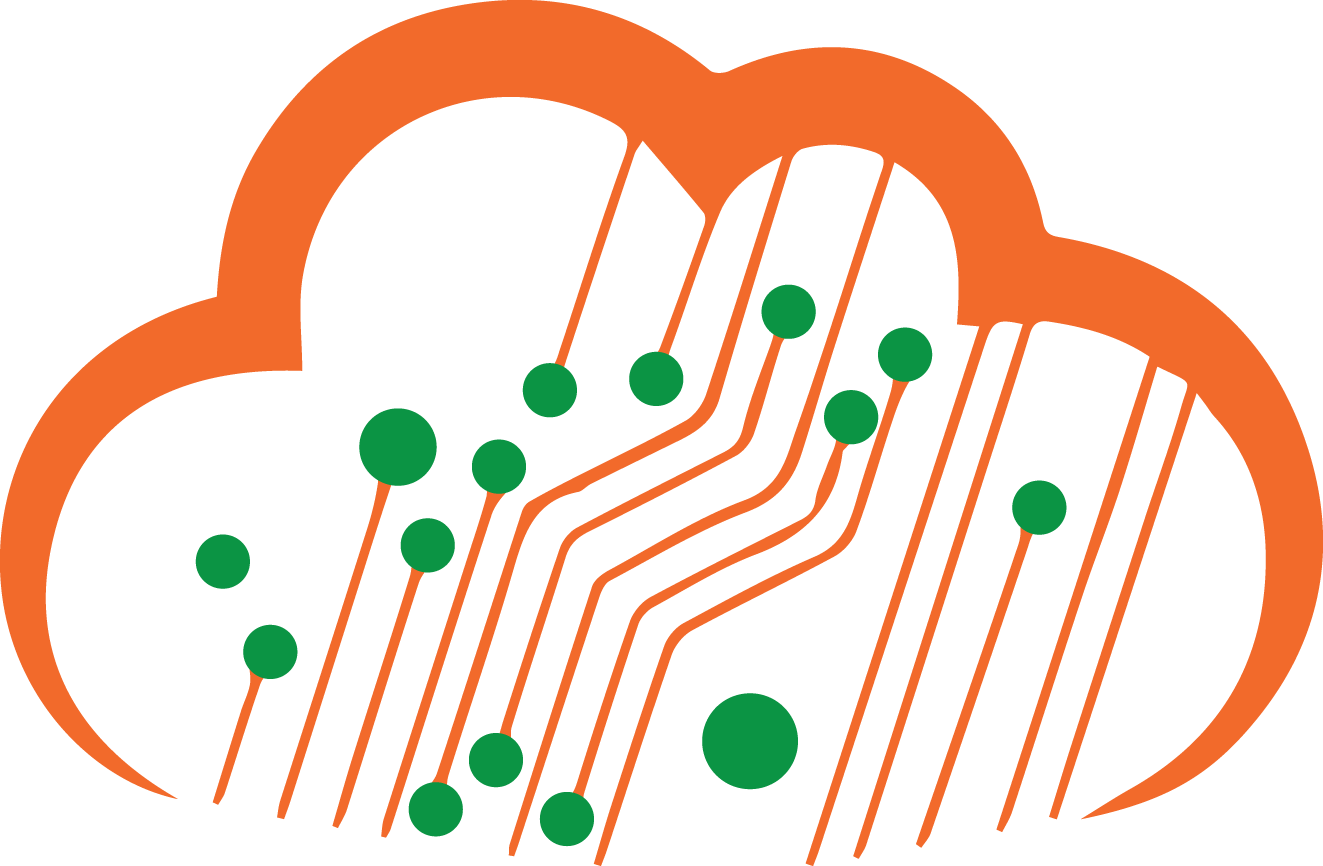 Medical Affairs teams will further embrace digital transformation
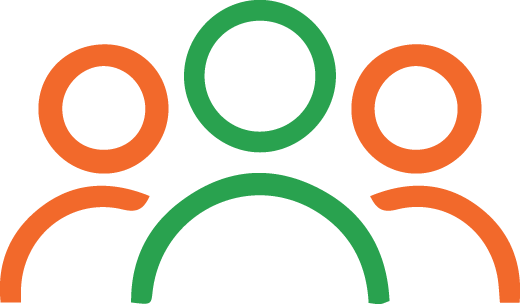 Medical will engage much broader stakeholder groups including patient groups, academia, governments, and health economics bodies
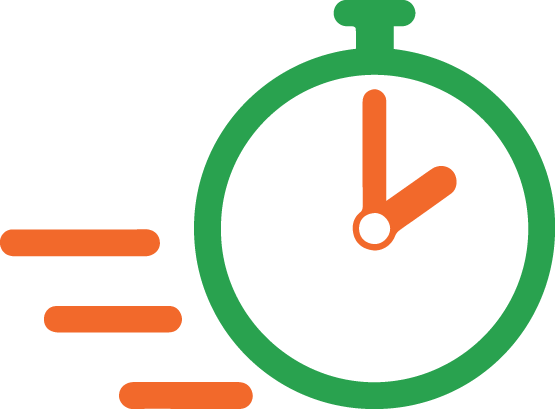 Medical Affairs will need to dramatically evolve team capabilities to keep pace with new opportunities for them to lead
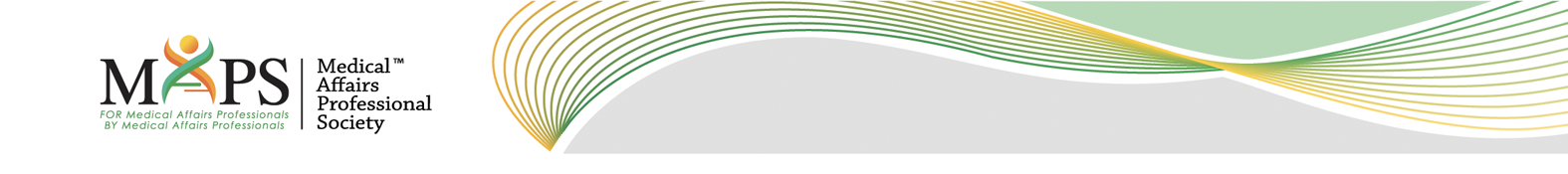 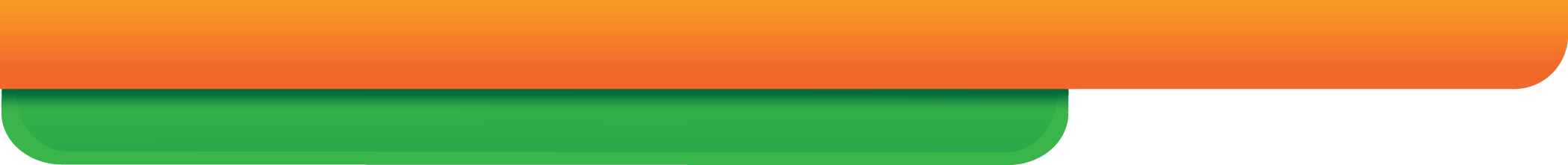 MEDICAL AFFAIRS TEAMS 2030
Audiences of Increasing Importance
Expanded Definition of External Experts: More than physicians and scientific leaders 
HCPs include nurses, nurse practitioners, clinical pharmacists, and physician assistants
KOLs include digital opinion leaders
In MedTech, MA must engage lab directors, academic researchers, and nurses
 
Patients/Patient Associations
The move to home care and near-patient care mean patients are important external audiences for some products/conditions 
Associations are an emerging audience that provide patient education, represent the patient voice back to the organization, and provide input on meaningful end points
The specific structure to enable patient-centricity will need to be defined within organizations
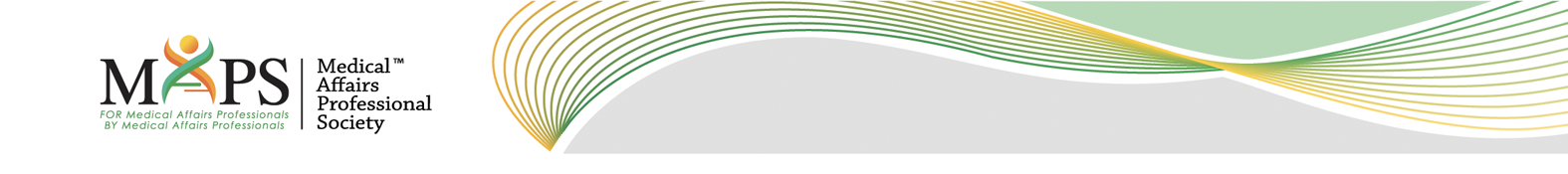 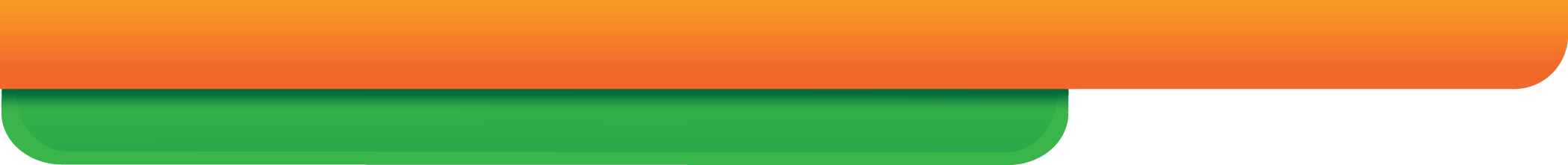 MEDICAL AFFAIRS TEAMS 2030
Audiences of Increasing Importance
Academia
Collaborative in sharing data, procedures, molecules, and even patients 
Identifying, building, and facilitating cross-academia collaborations will be critical 

Health Economics Organizations
MA teams will need to build capabilities in defining and communicating the clinical value, as opposed to only the efficacy of industry innovations 

Governments, Regulators, and Policy Makers
Ensure the availability of evidence for policy-based decision-makers
MA should take on this responsibility or work closely with Health Policy Liaisons
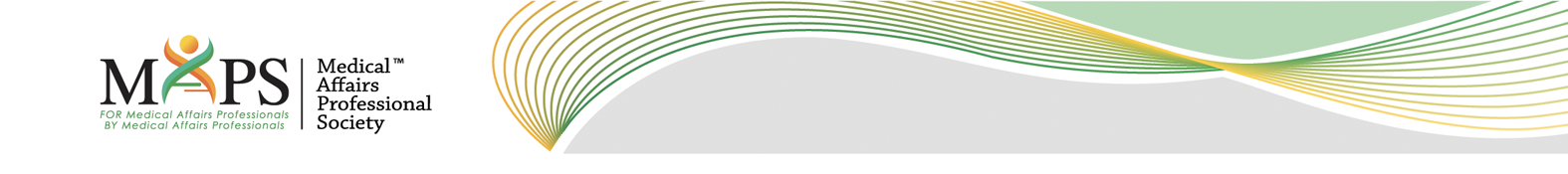 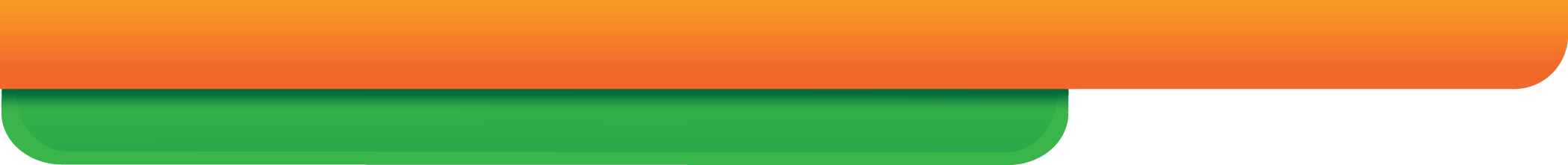 MEDICAL AFFAIRS TEAMS 2030
Audiences of Increasing Importance
Big Tech
MA must be prepared to interact with Big Tech as either a partner or a competitor

Environment, Social, Governance (ESG)
Future MA teams may need to communicate the impact of products on the environment and/or how they responsibly engage with external stakeholders
The 2030 vision for Medical Affairs sees teams addressing the social determinants of health to broadly improve patient outcomes
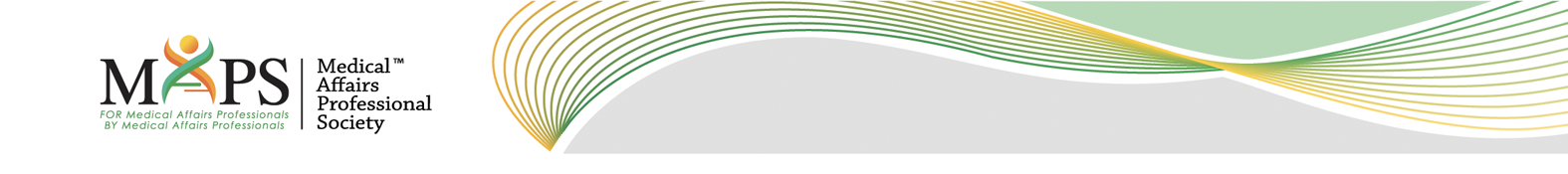 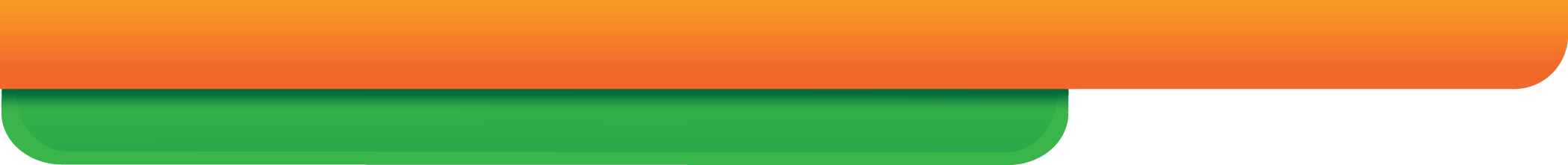 MEDICAL AFFAIRS TEAMS 2030
Emerging Capabilities for Medical Affairs Teams
Digital and Analytics
The pandemic accelerated the digital transformation of MA
Digital and data analytic capabilities will need to continue expanding
The idea of Digital needs to be clearly defined and then embedded within MA teams composed of non-scientific digital experts 

Metrics and Key Performance Indicators (KPIs)
Future MA teams will combine quantitative and qualitative metrics to measure and report what we do and the impact to patients and the organization
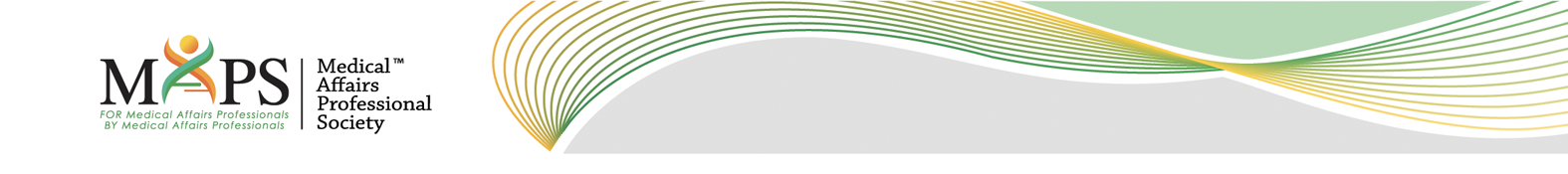 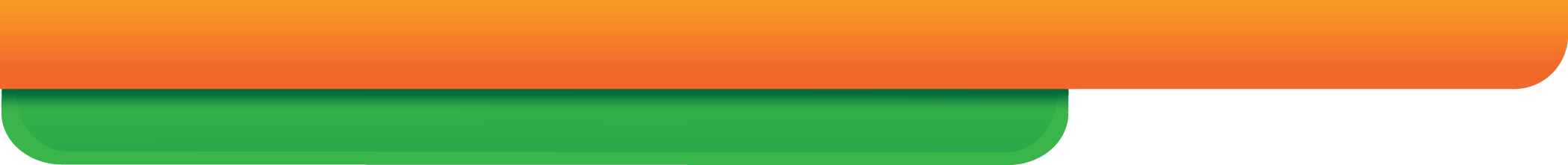 MEDICAL AFFAIRS INDIVIDUAL 2030
Major Change Points:
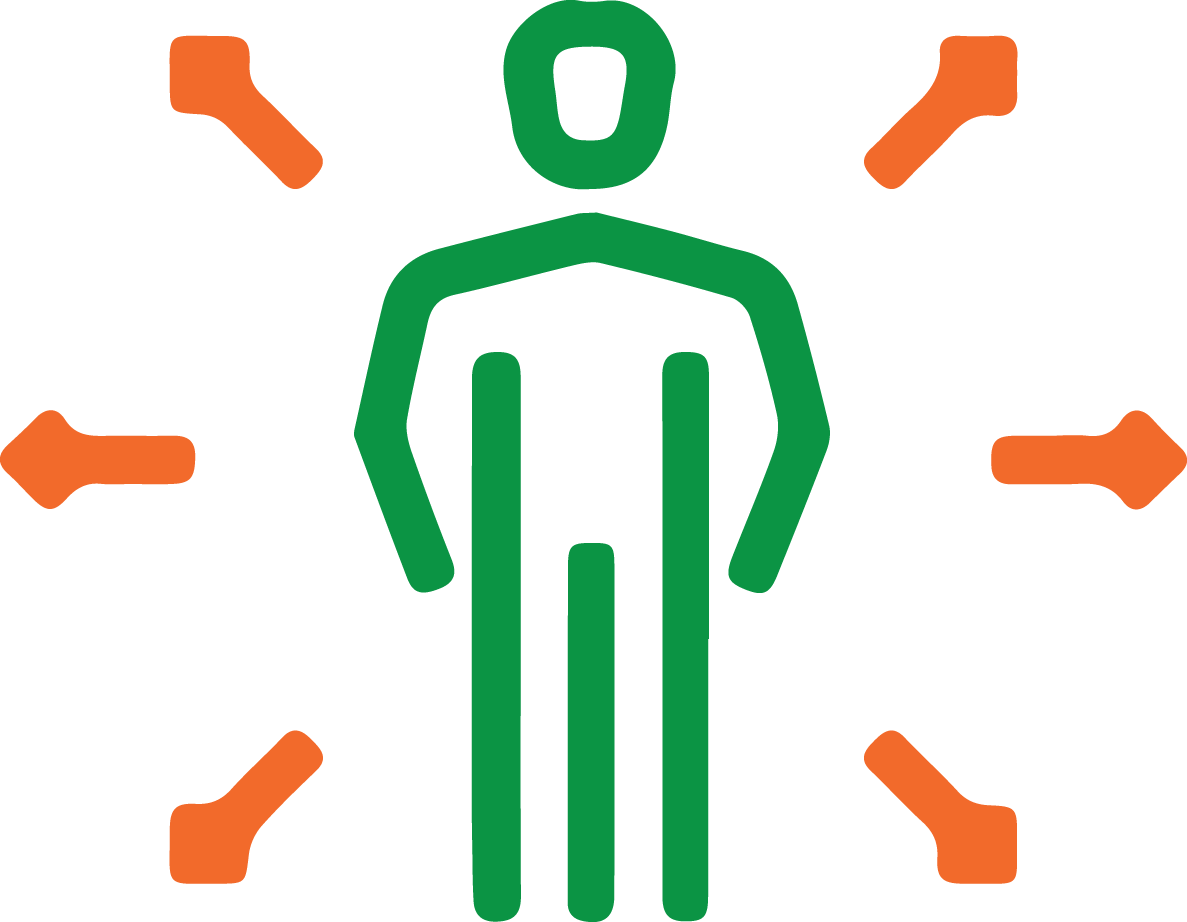 Medical Affairs’ scientific experts will be augmented by individuals with competencies in business, digital, data, epidemiology, public health, HEOR, and more
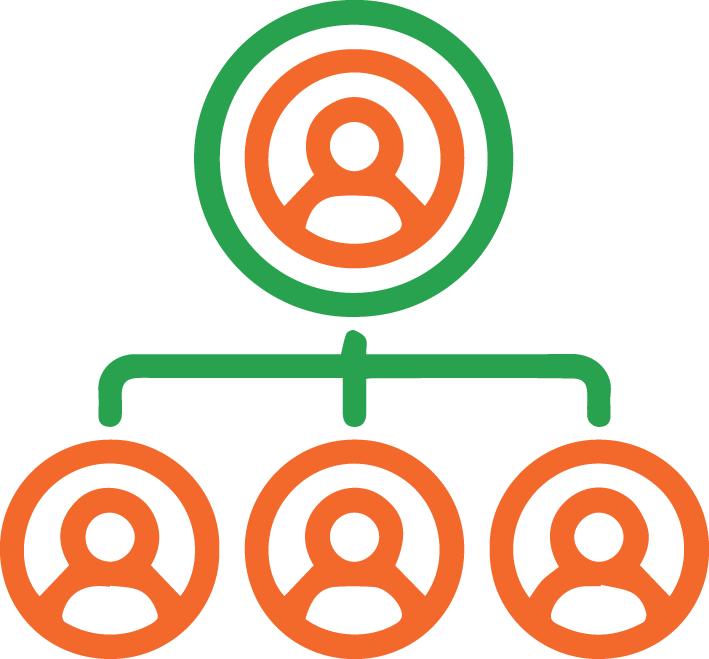 Competencies such as emotional intelligence, learning agility, and leadership skills will be as essential as scientific acumen
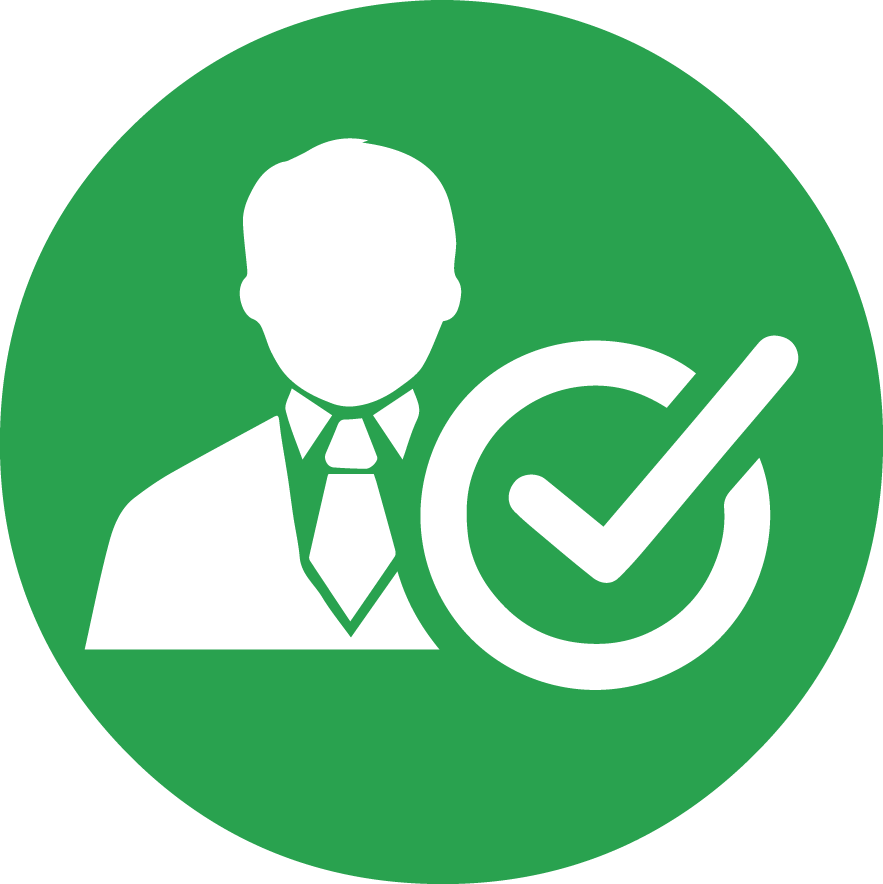 Medical Affairs will need to invest significantly in training or hiring for new competencies
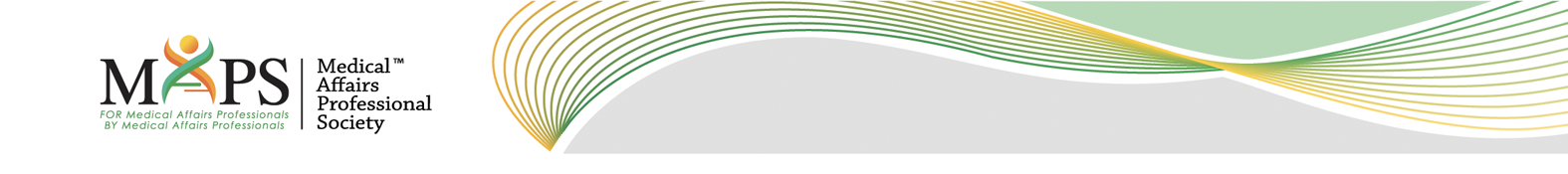 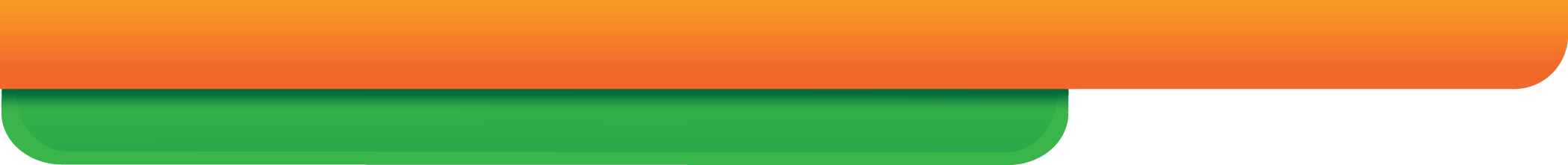 THE MEDICAL AFFAIRS INDIVIDUAL 2030
Digital/Technology 
Medical Affairs must keep pace with the generation of digital natives
Training and hiring practices must ensure the function is ahead of the curve on data analytics, digital and omni-channel communications, and insights analysis

Data Analytics and Non-Traditional Studies 
Must be able to generate knowledge from large data sets, including those in public registries 
Competencies may include RWE study design and analysis, biostatistics, database science, epidemiology, public health, and various subsets of computer science 
Strong governance structure around new sources of data generation – including electronic health records, wearables, and social media – is essential
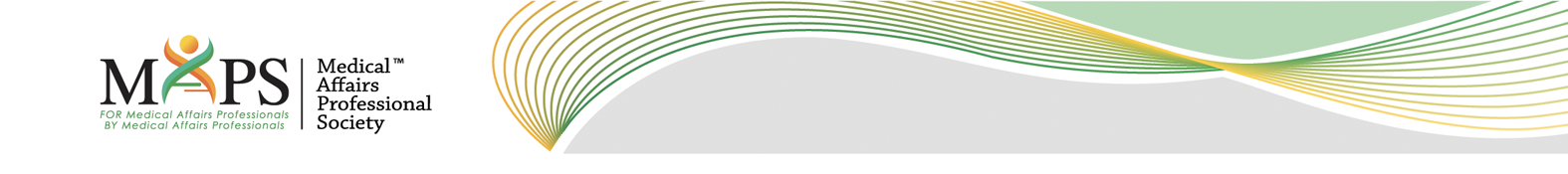 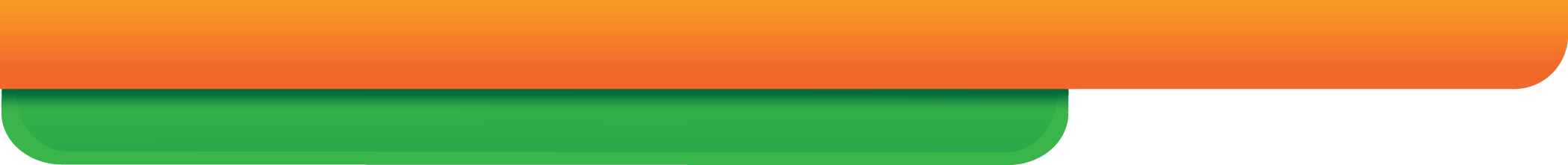 THE MEDICAL AFFAIRS INDIVIDUAL 2030
Access Acumen
Impact of new drugs, devices, and diagnostics will depend on safety, efficacy, and access
Predicting informational needs of Market Access teams require new individual competencies for MA professionals, including understanding value and access paradigms and the ability to translate data into clinical relevance

Cross-Functional Collaboration 
MA professionals now collaborate with cross-functional partners in interacting with a broader base of customers
Seamless collaboration and associated competencies of communication, business acumen and negotiation will be more important
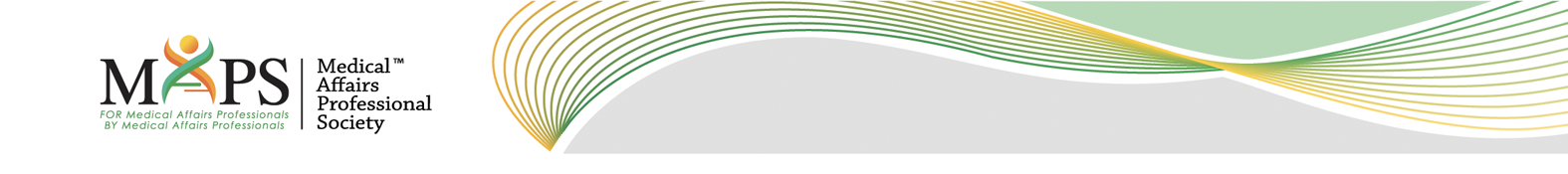 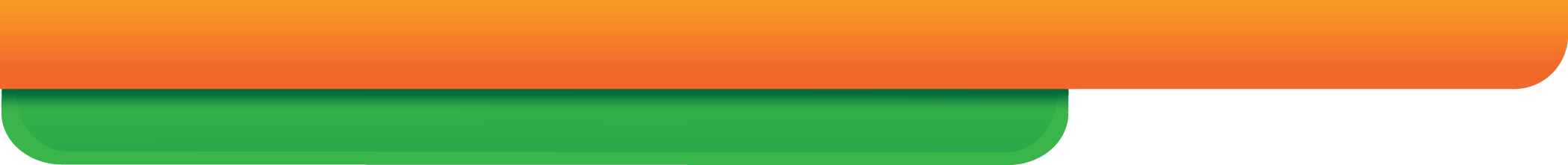 THE MEDICAL AFFAIRS INDIVIDUAL 2030
Leadership
A second generation of leaders needs to emerge
Future MA leaders will be a mix of MDs, PharmDs, and PhD with combined skillsets like MBAs and other advanced business or public health degrees 

Communication Skills and Engagement
MA professionals must learn to communicate study results and RWE trial design and analytical methods
Digital solutions will need to be incorporated into communications and engagement activities
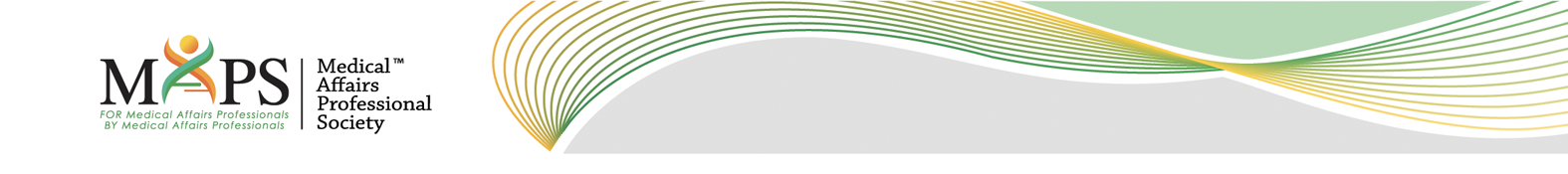 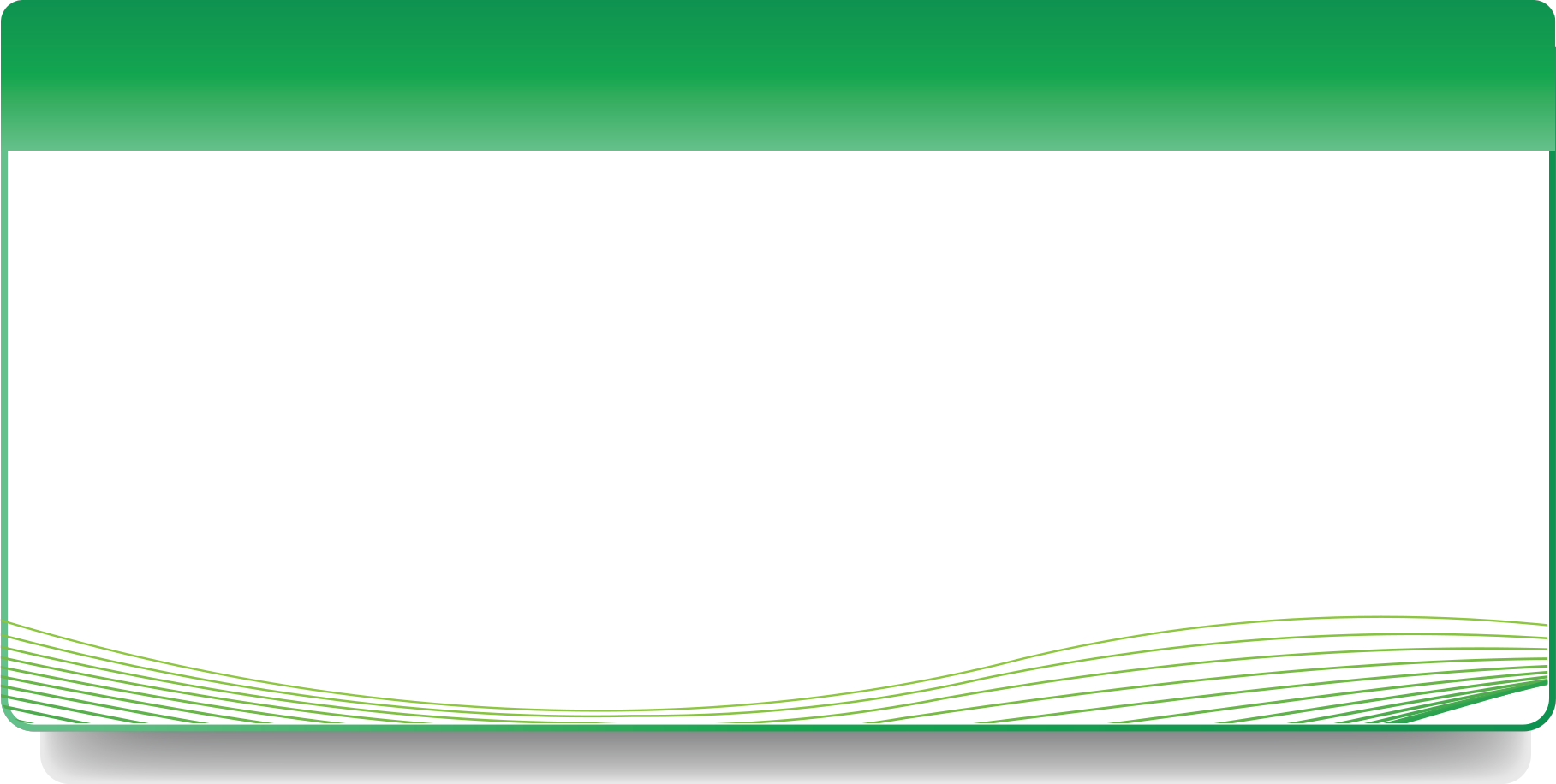 CONCLUSION
This provides a vision for the future of the Medical Affairs function in which the mission of Medical Affairs comes to represent the mission of industry as a whole: to benefit patients and society. That said, while this points the way, it is not a comprehensive road map of how to get there. Getting there will be a major activity of the Medical Affairs Professional Society’s Focus Area Working Groups (FAWGs), which are teams composed of industry leaders in areas such as Insights, Evidence Generation, and Medical Communications.

With collaboration from Medical Affairs leaders across organizations and powered by Medical Affairs professionals across focus areas and all levels of experience, the function will continue to progress toward a future in which Medical Affairs benefits industry and society while ensuring that patients become and remain the essential reason for everything we do.